Dr. Ahmad H. Ibrahim
Ph.D. Molecular Pharmacology 
Email: ahmad.ibrahim@tiu.edu.iq
5th lecture 
March 2024
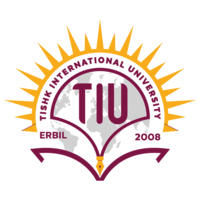 Immunohistochemistry  Introduction to Microtechniques
Welcome
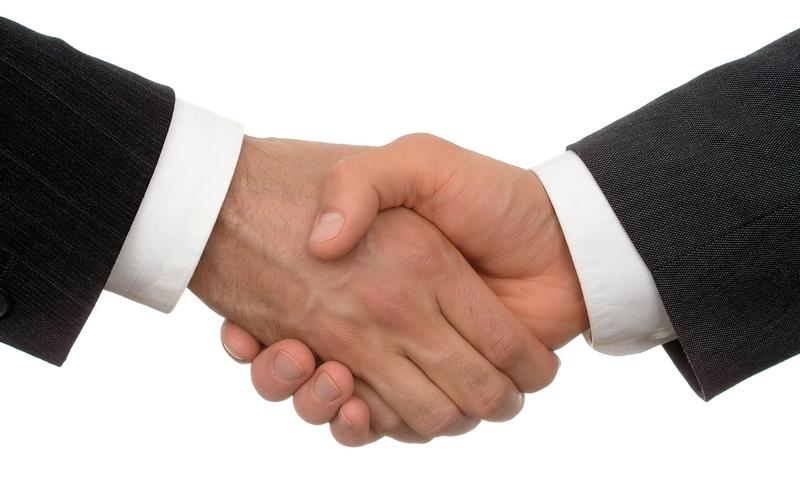 Objectives
1. To Study  of  Immunohistochemistry 
2. To know Types of  Microtechniques 
3. To learn about methods of Microtechniques  
4. To learn about immunohistochemistry Microtechniques  in general and special.
3
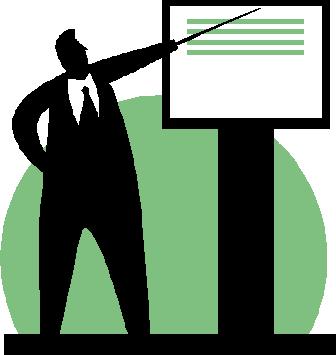 In this lecture
Introduction to Microtechniques
General guide lines in Microtechniques
Terminology
Immunohistochemistry and Microtechniques
They are methods used for processing the tissues taken from the body to produce microscopic slides for examination under the microscope.
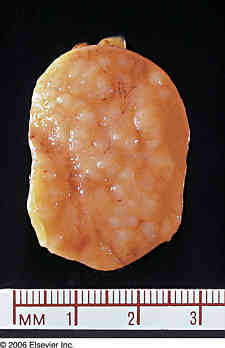 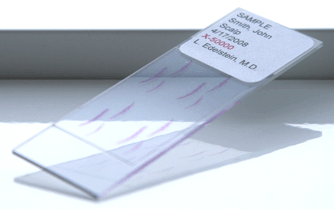 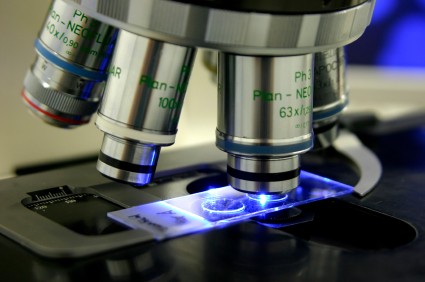 Tissue
An aggregate of specialized cells which together perform certain special function
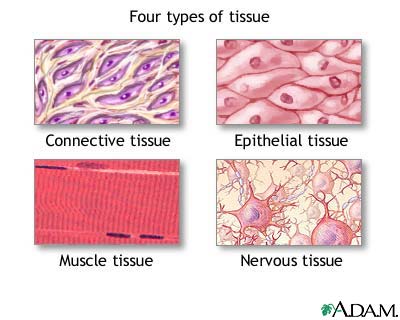 The cell
the fundamental, structural and functional unit of living organism.
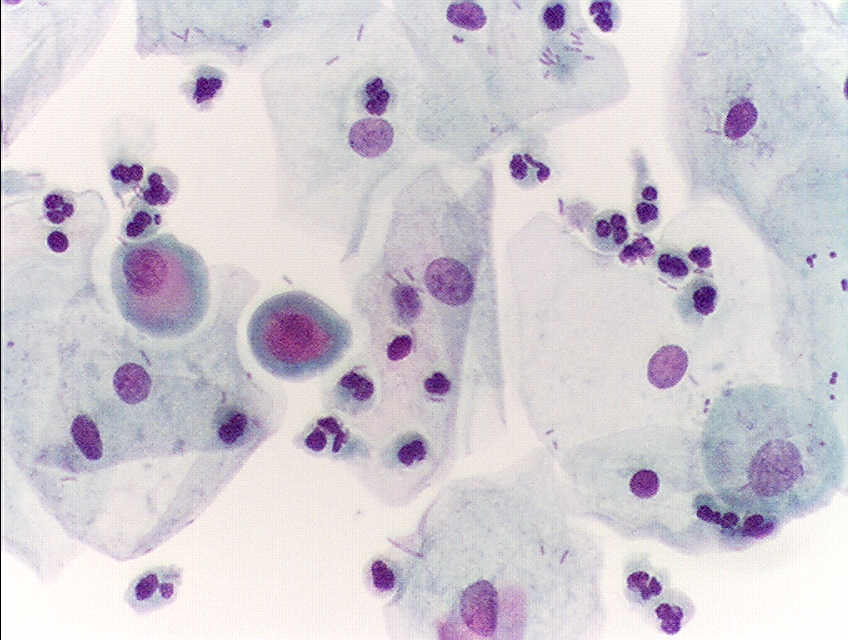 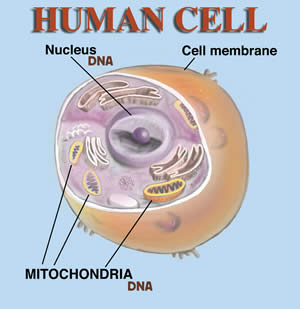 Histology
is the science that deals with microscopic structures, composition and function of normal tissues
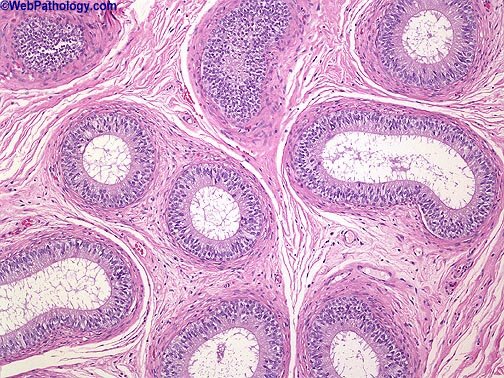 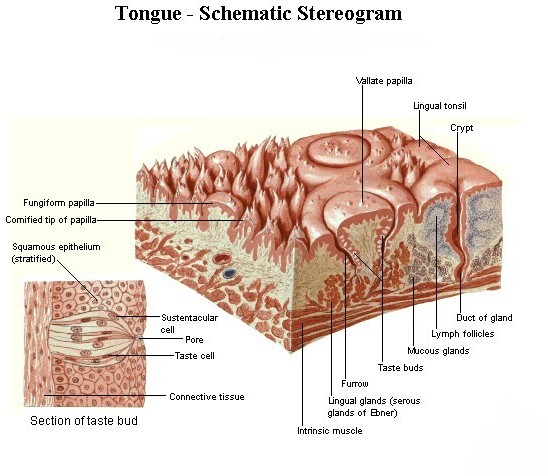 Pathology
is the study of the structural and functional changes in cells, tissues, and organs that underlie disease.
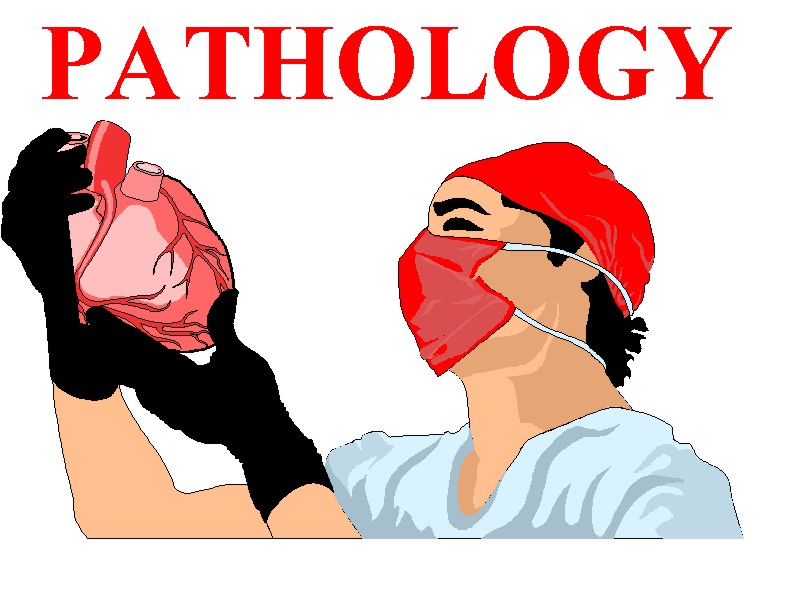 Histopathology
is the macroscopic and microscopic study of the diseased tissue or organs.
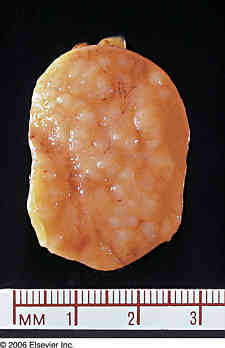 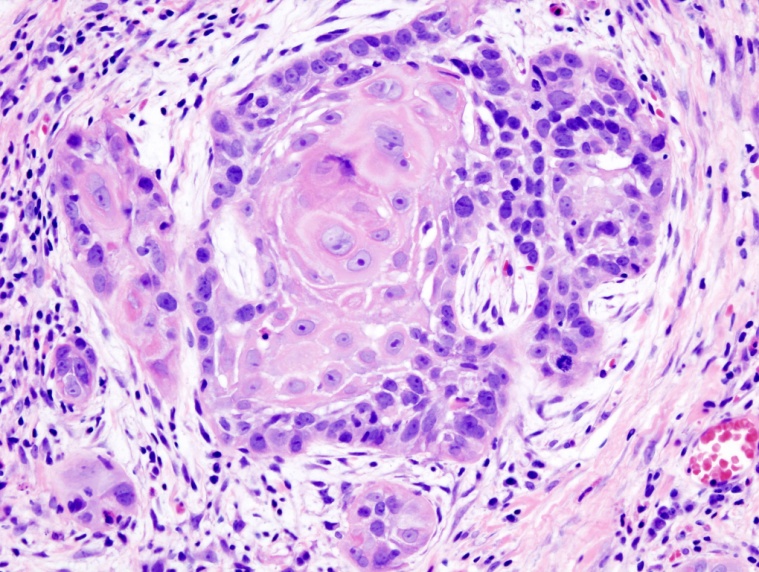 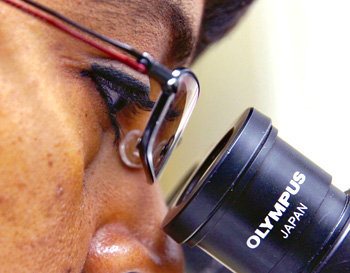 Cytology
is the study of cells; their origin, structure, function and pathology
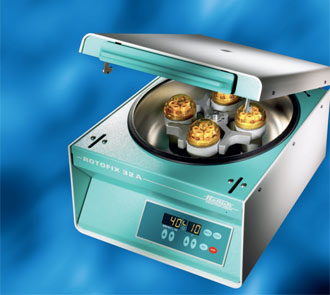 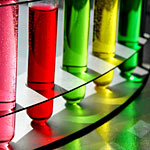 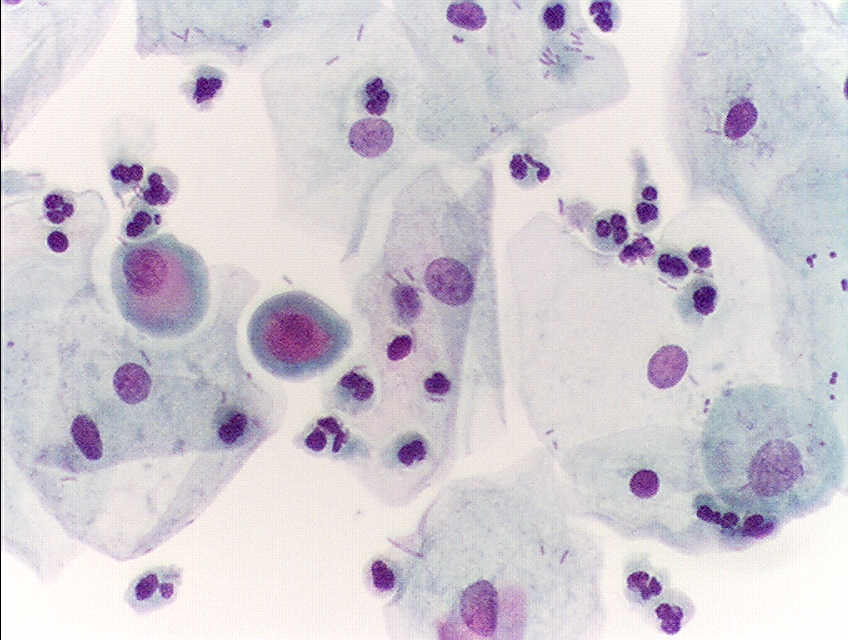 Branches of Immunohistochemistry-
Branches of Immunohistochemistry
Histopathological examinations are used for
Histopathological examinations are used for
Diagnosis of diseases.
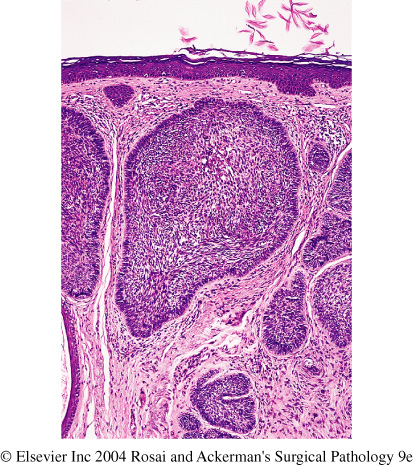 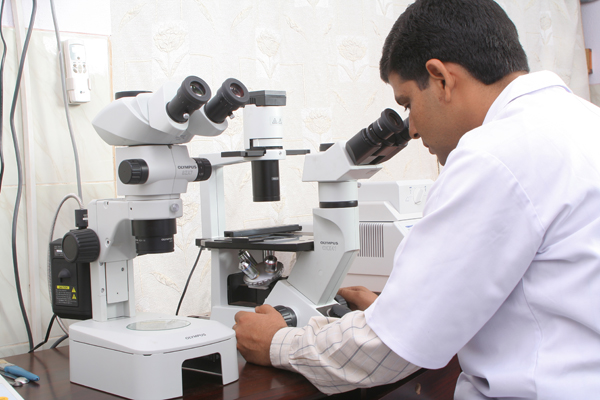 2. Determining the treatment, prognosis, and grading.
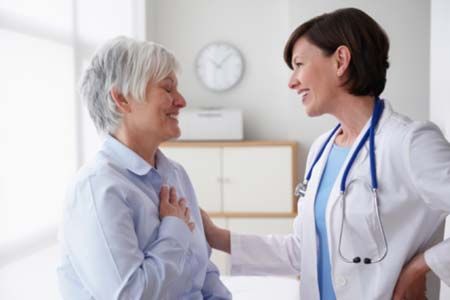 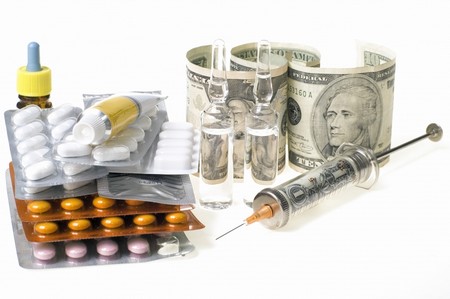 3.  Medico-legal conditions, to determine the cause of death.
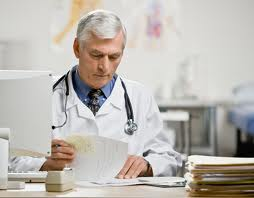 4.  Researches and medical discovery.
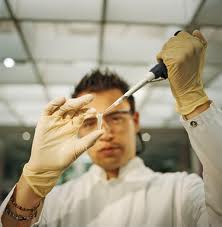 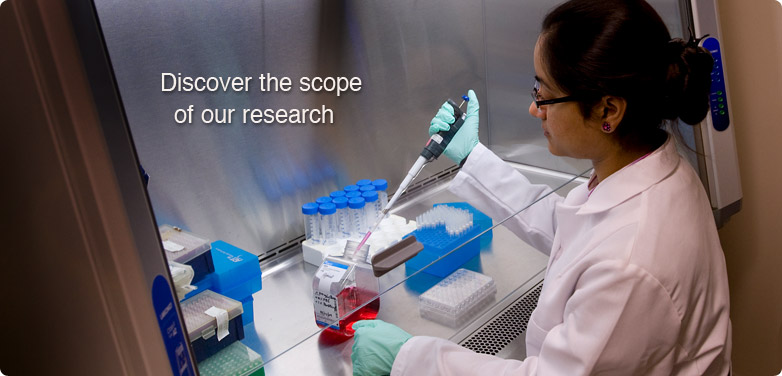 Methods of Immunohistochemistry Microtechniques
Methods of Histochemistry Microtechniques
The methods can be classified according to the type of sample into
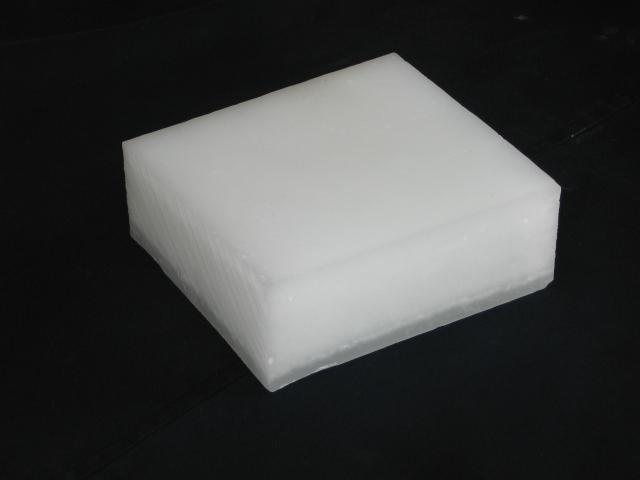 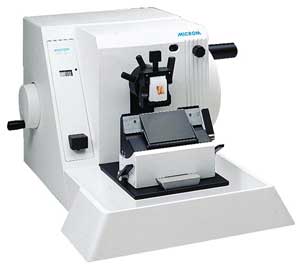 Methods of Immunohistochemistry Microtechniques
The methods can be classified according to the type of sample into
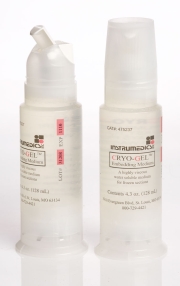 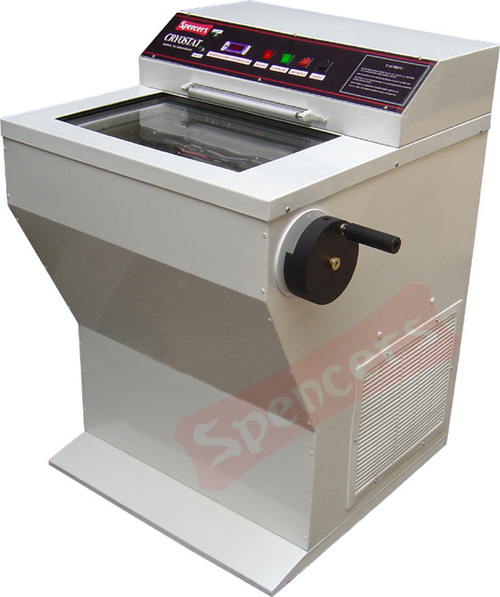 Methods of Immunohistochemistry Microtechniques
The methods can be classified according to the type of sample into
Cytological methods
Routine smears preparation method.
Touch imprint cytology.
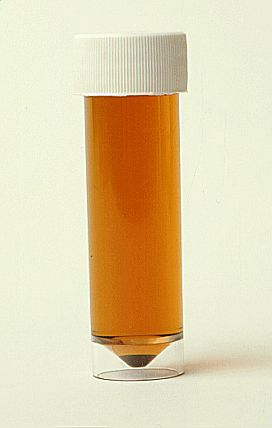 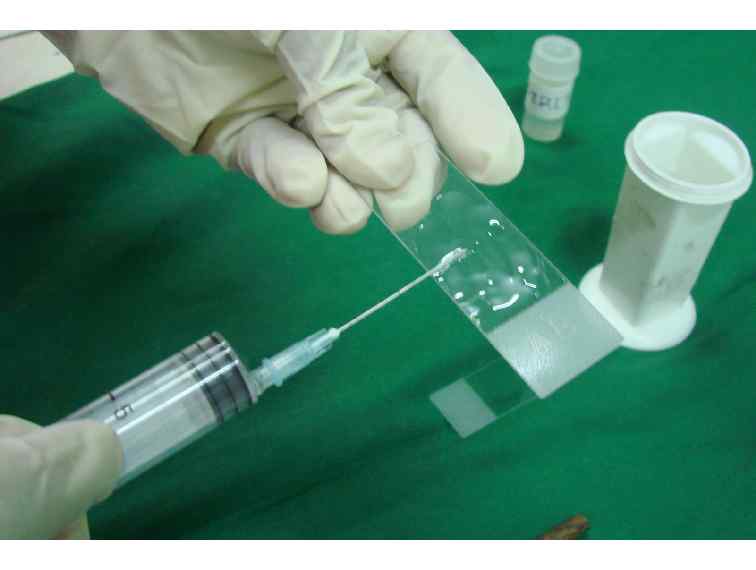 Types of specimens
Pathology laboratories deal with different types of specimens taken. They can be divided into
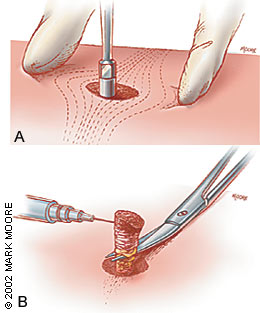 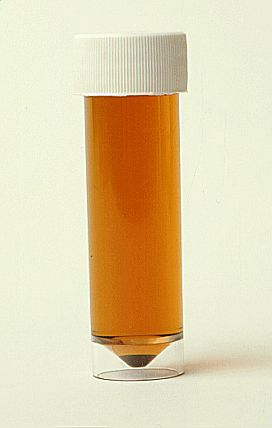 Any Question?
Thank you
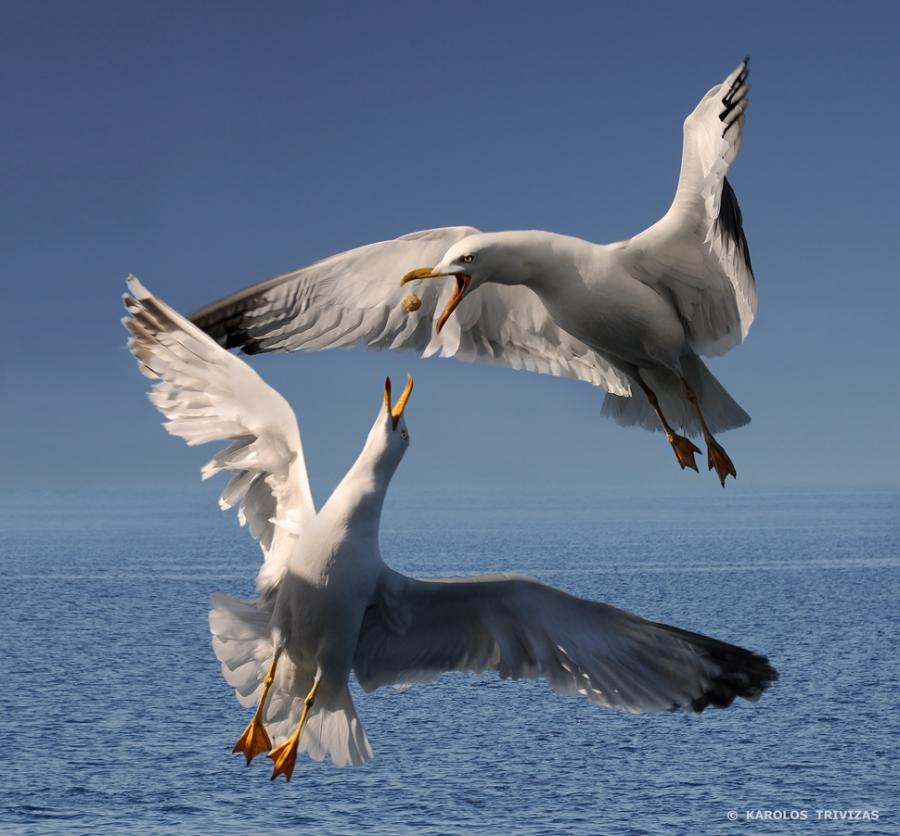 End